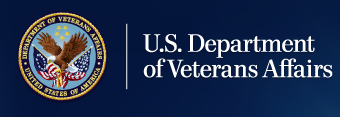 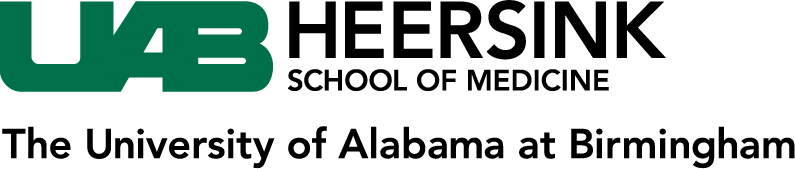 Toward a Deeper Understanding of Suicides That Follow Prescription Opioid Reduction in Pain: Preliminary Results from 19 Psychological Autopsies
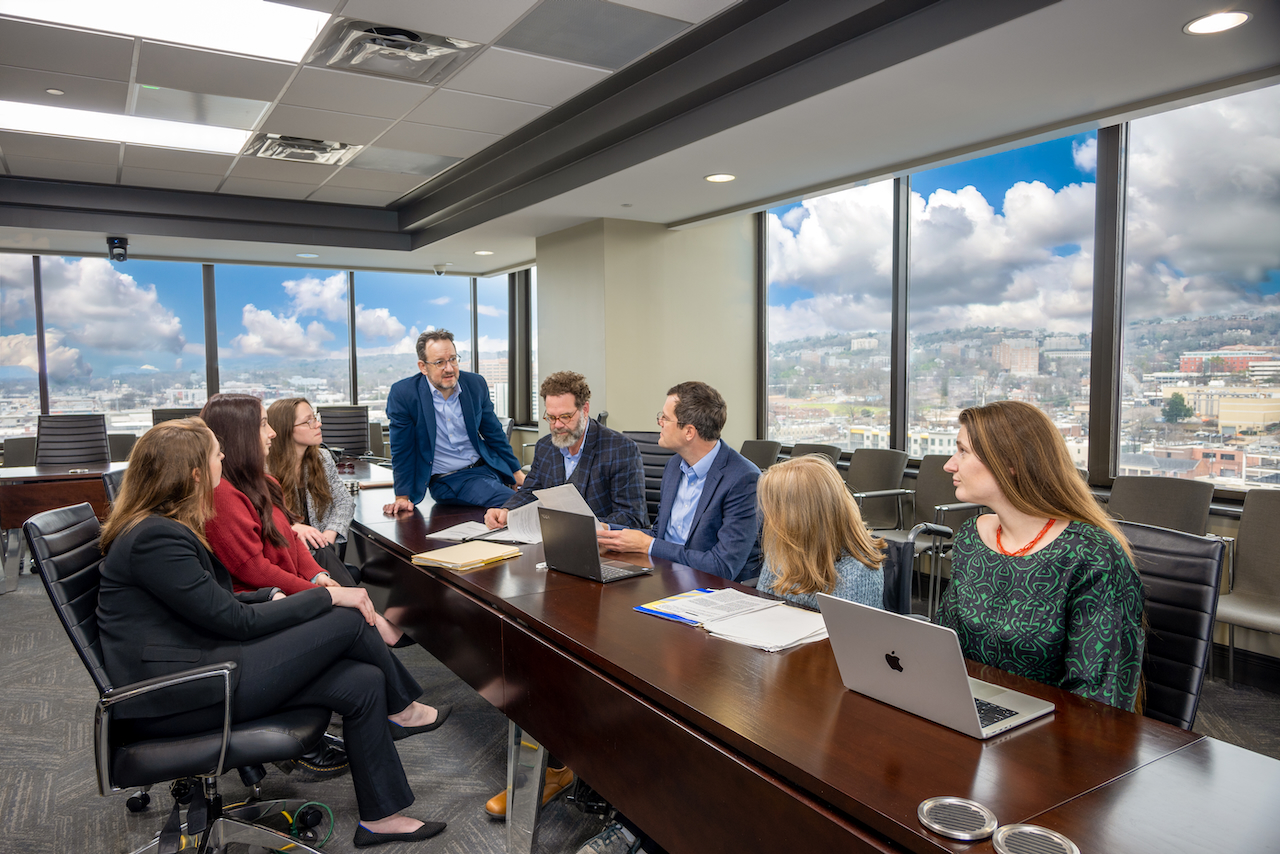 Presenting: Stefan G. Kertesz, MD

Fundings: VA R&D

Coauthors: 
Allyson Varley, PhD; Megan McCullough, PhD; April E. Hoge, MPH;Aerin J DeRussy, MPH; Anne Fuqua, BSN; Kevin R. Riggs, MD; Adam J. Gordon, MD;Thomas E. Joiner, PhD
[Speaker Notes: I greatly appreciate the chance to share these ideas with you . The title “Opioid deprescribing as a de-Implementation Science challenge” is meant to convey a reality:  that there is a continuous back and forth influence between 2 levels of operation: what clinical thought leaders assess might be good care for patients, and what institutions do to  change care through implementation, or de-implementation. But sometimes the elements of how institutions act to alter care, and what effects those actions have, falls off the radar of scientific deliberation and clinical debate. But it does not have to.]
Stephanie Gamble, PhD
VISN 2 Center of Excellence for Suicide Prevention (CoE)
University of Rochester Medical Center


CaSonya Richardson-Slone
Advisor
Survivor




Dawn Gibson
Disability Health Advocate




Chrisin Veasley
Chronic Pain Research Alliance
Founder & Director
Thomas Joiner, PhD
Laboratory for the Study and Prevention of Suicide-Related Conditions and Behaviors
Robert O. Lawton Distinguished Professor, FSU


Aerin deRussy, MPH
Birmingham VAHCS
Health systems database analysis



Megan McCullough, PhD
VA Bedford
U.Mass-Lowell and Brandeis
HSR&D
Medical anthropology


Kevin Riggs, MD, MPH
Birmingham VAMC
Health Services Researcher


Anne Fuqua, BSN
Patient Advocate
Suicide ”tracker”
Stefan Kertesz, MD
Birmingham VAHCS
VA HSR&D research
Professor, UAB
(PI)




Allyson Varley, PhD
Birmingham VAHCS
Implementation Science




April E. Hoge, MPH
Birmingham VAHCS
(Project Coordinator)





Mary Gilmore, MPH
Birmingham VAHCS
(Research Assistant)




Adam J. Gordon, MD, MPH
VA Salt Lake City
VA HSR&D research
Professor
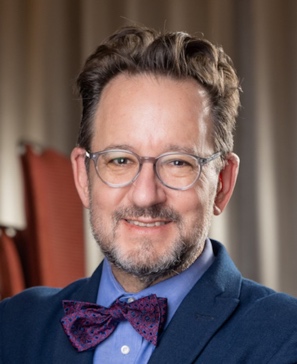 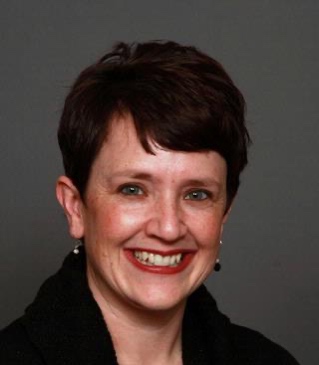 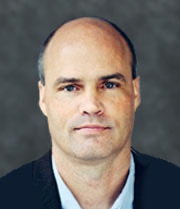 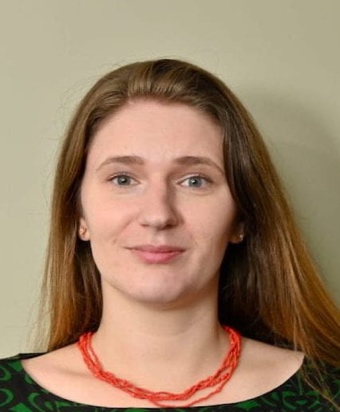 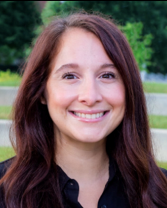 Mark Flower
Veteran
Advisor



Jim Elliott
Advisor
Survivor




Kate Nicholson, JD
National Pain Advocacy Center
Founder & Director
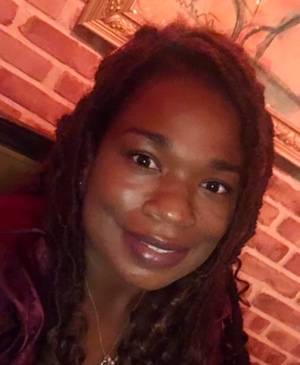 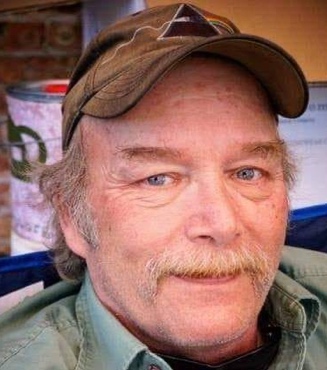 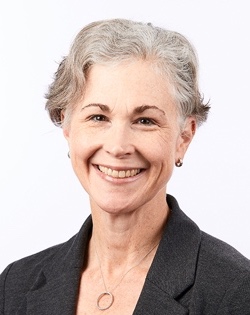 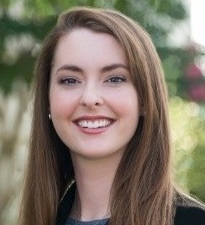 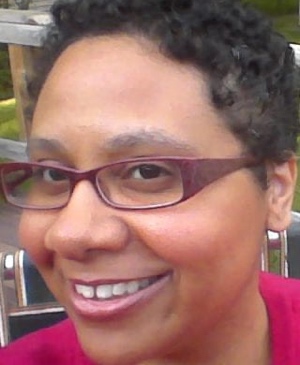 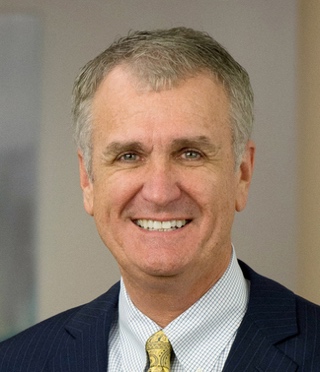 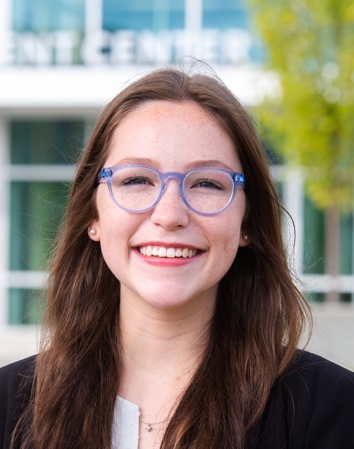 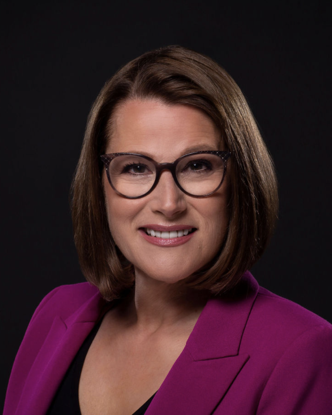 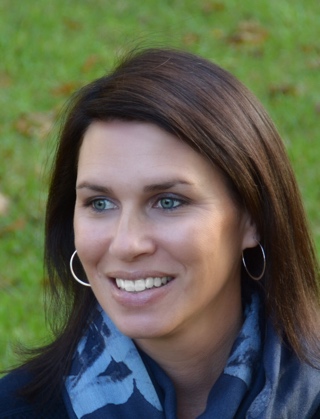 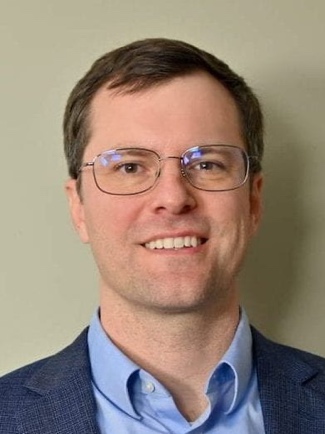 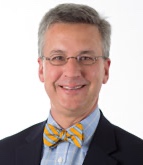 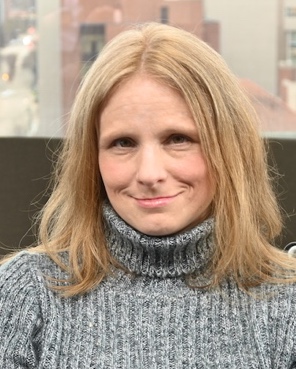 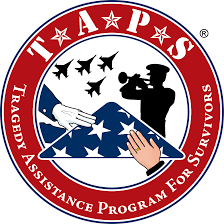 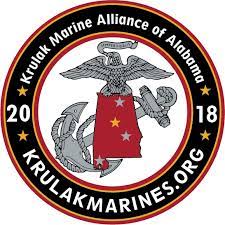 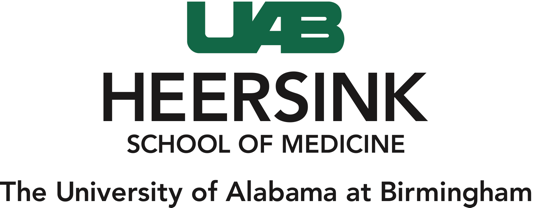 Lived experience
Background
Pain is a suicide risk factor (many studies) 
Rx opioid reduction is a risk factor, and it’s not consistently tied to withdrawal

That doesn’t mean suicide is the uniform & expected outcome

Preventing suicide after opioid reduction requires inquiry regarding events and context surrounding actual deaths
Detailed inquiry for one suicide = “psychological autopsy”
Recruitment of suicide loss survivors from the US public at large is novel, and yet it’s the only way to ethically solicit the data
Hallvik, Pain 2022;163(1):83-90. 
Oliva BMJ 2020;368:m283
Agnoli, JAMA 2021;326(5):411-419.
Fenton, JAMA Netw Open 2022;5(6):e2216726. 
Sabety, BMJ 2024 385:e076509
Objectives
Today: To identify actionable opportunities for suicide prevention based on preliminary results from an ongoing psychological autopsy study

Aim 1: To characterize patient and context factors associated with death by suicide in the context of Rx opioid reduction
The major challenge: recruitmentNo “master list” and extreme stigma
Outreach
Interview
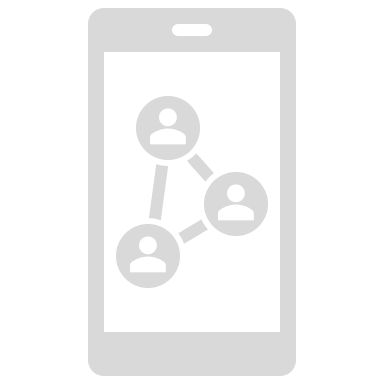 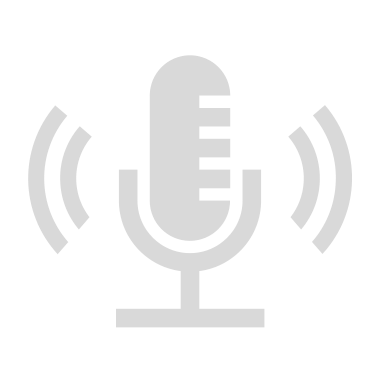 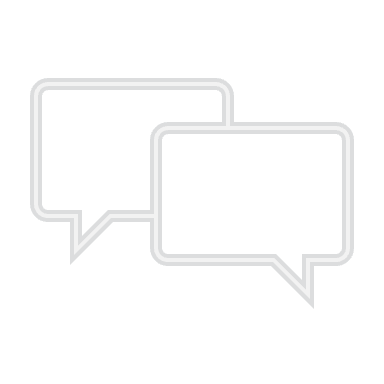 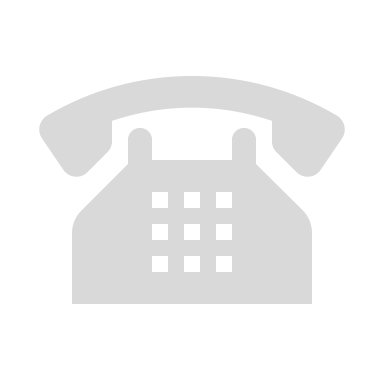 Detailed Screener
by phone or online
Coding
Prescreener
Adjudication
Consent
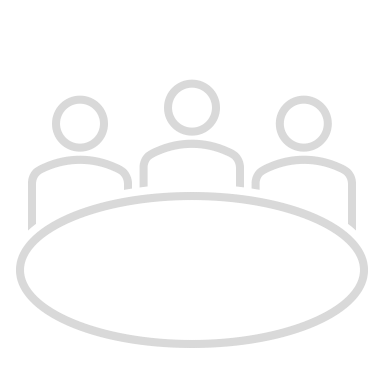 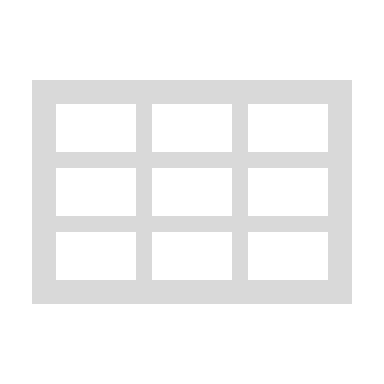 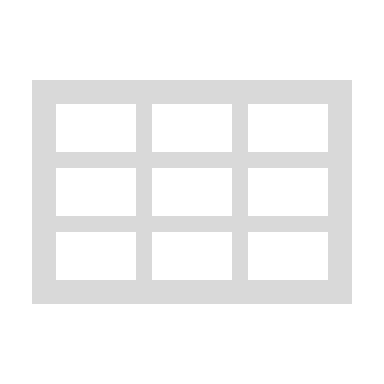 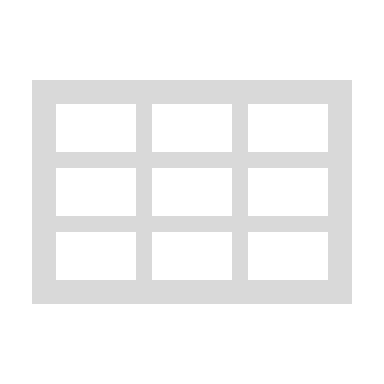 $100
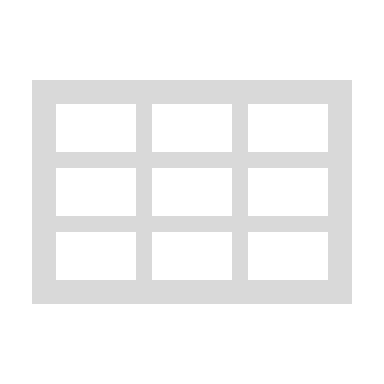 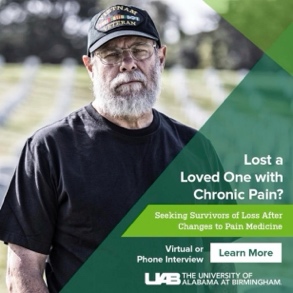 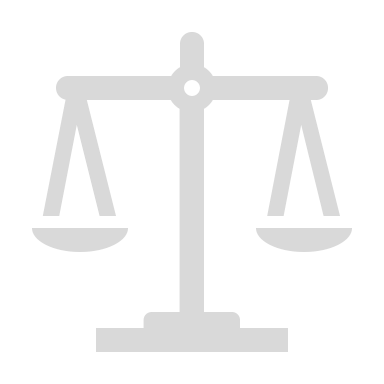 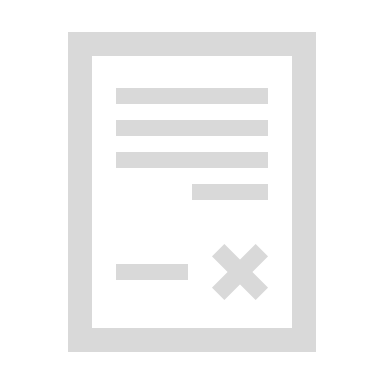 $25
Interpre-tation
(Facebook or webpage)
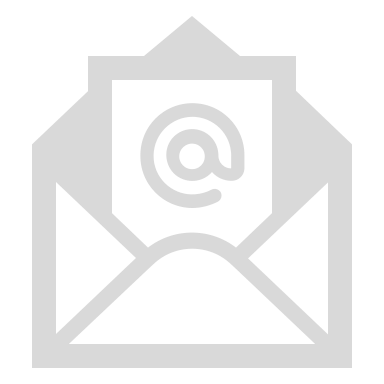 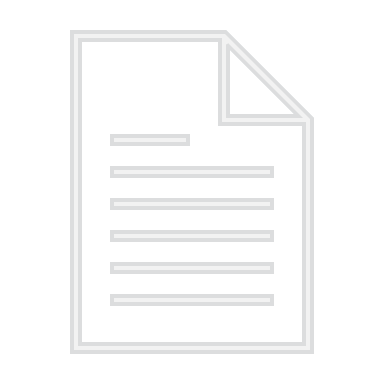 Reporter confidence in 
Rx opioid reduction, pain, suicide
Medical Record
[Speaker Notes: As you all know, this study relies on public-facing recruitment as usual methods of recruitment for psychological autopsy aren’t available to us for either informational pitfalls or ethical/logistic barriers.

In the earlier stages of this study, while we were attempting to work our way through the contracting phase, all outreach was done by our small time via public briefings, podcasts, and organizations doing related work agreeing to spread the word about our project. As of January this year, our social media marketing campaign finally went live, and we have seen an increase in overall interest in participation with a particular increase in interaction with individuals who have lost a Veteran.]
Interview Topics
Recruitment as of 11/7/2024
Informed consents sent (49 DocuSign, 41 postal mail)
Unsigned informed consents (9 DocuSign, 41 postal mail)
Persons provided information to be adjudicated
Persons passed 4 pre-screening questions
Persons met inclusion standards
Persons interacted with survey
Persons consented to being contacted
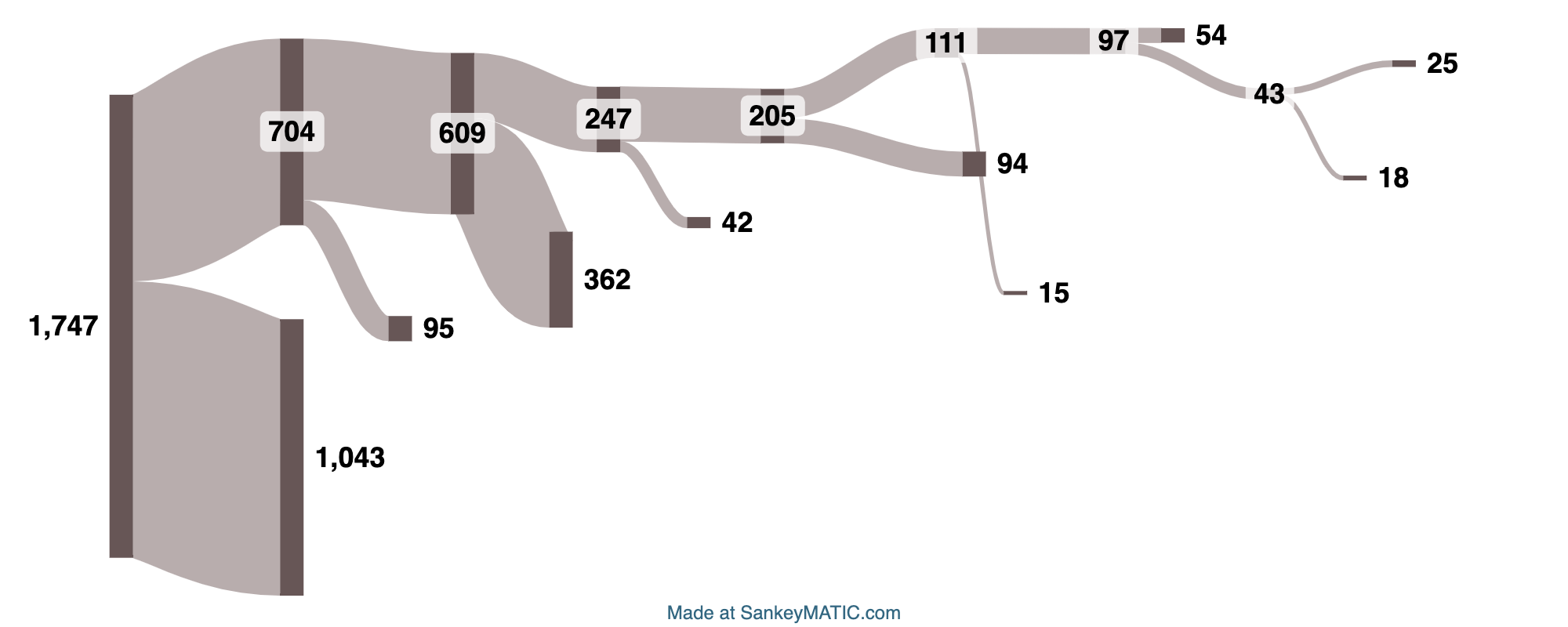 Completed interviews
Persons failed to meet inclusion standards
Signed informed consents (39 DocuSign, 1 postal mail)
Incomplete interviews, yet to schedule
Persons accessed UAB detailed screener (2020-2024)
Persons not consented to contact, often left blank
Persons didn’t consent to being contacted
Persons unresponsive to outreach, did not provide mailing address
Persons did not meet eligibility criteria
Persons did not provide information
Interview 26 conducted November 8, 2024
New Recruitment Concepts in Play
[Speaker Notes: https://sankeymatic.com/build/?i=IYAg2g7ADALAuiARgKFGAjLAzAgxsxcANigE4EATA8UgVgQFNkHxacRnx0FOMoeWYAEw8K4ITAgIA5sjFgsRESAAWyaeKj0QAS3VgYIgFbIdXdNxABrUzXggANsis0iCALbOu2gHbJ34DDsAPb%2BrPAADsjBGAAcCACO0eLaAE7IAM46AF4sAO4gmFBQyCCqIDDF%2DsCp0jo%2BjoVCpSCpTS0ALoWxLYRCJYgauMEOwW0AxABm0zOdqcA%2BGRE1DD5dAJrIPsEU%2BYW0LSogsegAdAdlS8C49RqkJWWIY7ttDyAdKgzuLNs%2BTGXDUYTIgQWhEMEtYLLG4dACehWQk1GBVwAFdUgA3YAddEsKCnLA9Mr1T6pHQdSapYIBX7%2DECAsYgcaIWLAChsyHQ8nw9DIBzAWHBVFdZ4MNrAYXU7E6fBlIyojIdHSTQVkuqLEAAORa8sVythqwoGS1LVSDAxYoyDGk8wiR21ZWxHWuKnqw3cEQcDA6DEVwXe8x0DlufOAiAYDmNDImxVjb1duxNZVd0hUwdTXXxoJak2Ca0m1xYGQWGQAtFayZMWsG%2Dlcbj4NPjmmUzfylRasrlClUyu5gNIfPruyV%2BeGHD5gN8QMAIhEGDVjQ6QJ2WOgiSA8gwdBmKlVRxGsQ5USwZ3OFyBNmVJqiHA4Imablk8xeWhFglklc%2DgJMfekypvtxULpoBHMMIzfD8dC%2DSVgHTBo3gyXBPinCUOlCK8dFSRUkAYXMzV6M1gCsN96i6TBkEPY8QDwvsugAcgAGlOOjXzNSYdAADxAOiWMuVFpk47iWI%2BL4GGCaYrS6UA3kIXkARAN4xBKb5nRAb41igxYFisBhYVomUXzKYM9XcRBYIWXBfRfdxggtEAGlLfEyBgWIGIU04hCwdAIFIfxbJYCIQEc05MBgGA3OC9AwqIXkbLso5gq0IRXPcsgsCCPy7I0RK1zc%2DELBBTKWCMIKnIgIgUqctgvKK3RStOKAhGSvKGtICB0GaOKWBcRL%2BnC%2BrMBIWL%2DLU%2BrGuagaICwXyupAf1EqwRQIqc2IKqwWqEjG0giBa9AiH2oharaRKdvqoQopc2qWESmAwRaqAookIA]
Data so far
N= 23 Decedents, 25 Interviews
Mean age 48.4
Race     W: 20, B/AA: 3
Informants
Family, spouse: 20, 				Friends 5
Means: Gunshot 8, Overdose 9, Hanging 3, Laceration 1, Device-assisted 1, Voluntary Cessation Eating/Drinking 1
Global reliability rating (1-5): 3.3
Some may be excluded after contact with ME/Coroners
Preliminary Themes
Society: clinicians’ declared fears of investigation

Community: geographic moves, social isolation

Organizational (clinic): lack of integration (pain and mental health), lack of continuity 

Interpersonal: feeling a burden to others, lack of belongingness

Individual: severe pain itself, adverse childhood, failed pain interventions, financial duress
10
One case story
A story
11
Quote: after medication change
“She just said that the medication isn’t helping her. She said that she’s not feeling like herself on the medication. And she just feels like she wants to give up. 

But I kept her pushing, you know what I’m saying? Everybody say(s) they want to give up at some time. I don’t know, maybe that was the moment that I should have been more concerned.
Quote: on emotional state of a cousin
I just don’t think that she was getting the care that she needed. I mean they gave her something for therapy. But she said physical therapy was too painful….And I think she just kind of lost hope. I think she lost hope.”
“I don’t know. I think that’s one of the things that is real tricky. Was she just depressed from the PTSD? And so- but I think it was the medication change.
Quote: on the health care system
“The healthcare system definitely caused barriers. She wasn’t getting the help she needed…..I’m just being honest. There’s always help out there. And her being in the Army and being who she is, she know that. But I do feel like they betrayed her. Because they wasn’t there to give her the care that she needs to take a step by step to guide her through this process. 

The VA, I’m very disappointed with them, because she shouldn’t have come down here in the condition that she was in with her PTSD.
Potential points of Leverage
Preventing interruption of care for patients with pain on opioids
Support for prescribing clinicians
Health systems could track and support 
high risk patients on opioids who relocate
persons with history of failed pain interventions 
Doing this may require mandates/impetus to act
May require changes by state boards, or parties to opioid litigation settlements that limit shipments
Do you know someone who lost someone after Rx opioid reduction?
Suicide is never the result of just one cause
A deeper understanding of the context and contributing factors is required, to save lives
Federally funded
IRB-approved
Certificates of confidentiality 

PI: Stefan Kertesz, MD 
Professor, U.Alabama Birmingham

Screening online or by phone
1-866-283-7223, Option 1
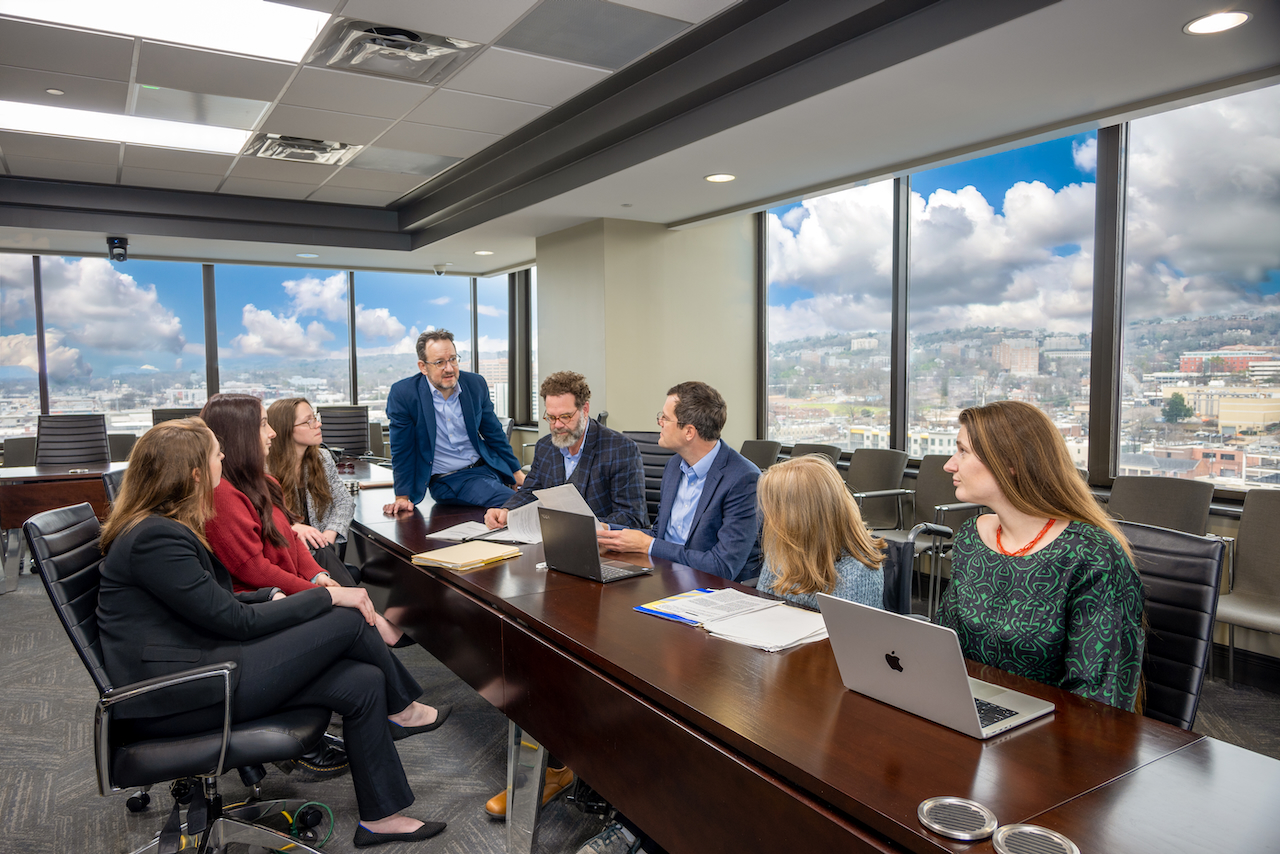 General Info: www.csiopioids.org
17
CSI:OPIOIDs needs help to get the word out
www.csiopioids.org
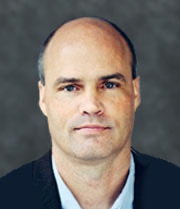 A theory:Interpersonal Theory of Suicide
Thomas Joiner, PhD
FSU
Advisor to CSI:OPIOIDs
Recruitment for suicides involving health status prior to death
Medical Examiners & Coroners
Direct to Public
Media & Partnered
Health Records-based Outreach
Not permitted

Unfavorable family perceptions
Not tried in prior psychological autopsy research

Requires:
Money
Trust
Partners
They lack information about  health status or care prior to death
Signals Related to Suicide in Large Databases
Thank-you!
Write to: csiopioids@uabmc.edu